Project: IEEE P802.15 Working Group for Wireless Personal Area Networks (WPANs)

Submission Title: More MPDU Fragmentation Details	
Date Submitted: 07 Nov 2011	
Source: [Benjamin A. Rolfe, et al] Company [Blind Creek Associates}
Address []
Voice:[+1 408 395 7207], FAX: [NA], E-Mail:[ben @ blindcreek.com]	
Re: [MPDU Fragmentation proposal in TG4k]
	
Abstract:	[Updates the MPDU fragmentation proposal with additional details and merges concepts from all the fragmentation presentations presented so far in TG4k]
Purpose:	[Support establish the baseline capability for MPDU fragmentaion]
Notice:	This document has been prepared to assist the IEEE P802.15.  It is offered as a basis for discussion and is not binding on the contributing individual(s) or organization(s). The material in this document is subject to change in form and content after further study. The contributor(s) reserve(s) the right to add, amend or withdraw material contained herein.
Release:	The contributor acknowledges and accepts that this contribution becomes the property of IEEE and may be made publicly available by P802.15.
Rolfe, et al.  BCA
Slide 1
MAC Common Conceptsand merge strategy
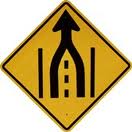 A Framework for LECIM MAC enhancements to guide baseline discussion
Unique LECM Characteristics
Very wide network coverage area
Large number of end points
Extremely low data rates
Challenging outdoor environment leads to potentially very lossy channel
Critical nature of some situations (like emergency messages)
Concepts in common
Channel Access Methods
Slotted access is useful
Slotted Random Access
TDD/TDMA
Un-slotted access is also useful, LBT may help or hurt 
 Random Access (RA) with and without LBT
Low Energy
Energy saving is very important
Asymmetric architecture (hub has more power than spokes)
Keep radio off 
Fragmentation 
Adapt MAC frame format to PHY characteristics
Manage time on air
Reduce error recovery overhead
Low Energy Concepts
Minimum active time
RX “waiting” typically large part of active budget
Retransmission costs energy => reduce retries saves energy 
Reduce waiting time:
Synchronous access
Asymmetric roles: 
Shift energy consumption to device with energy
Reduce retransmission costs
Priority access to reduce collisions (RA)
TDM access to reduce collisions (Slotted)

Fragmentation
Reduce interference from cooperating devices
Help with everyone else
Low Energy Concepts
Synchronous access
Can reduce ‘waiting’ and collisions from cooperating devices
Costs energy to maintain via beaconing or other exchange
Synchronous mechanisms in 15.4+15.4e (DSME, TSCH)
Asynchronous 
Only ‘on’ when necessary (event driven)
May increase collision risk
Several asynchronous mechanisms in 15.4+15.4e
Some additions to existing mechanisms
LE Suggested merge strategy
Existing mechanisms can be used as basis
Extensions for LECIM to MAC-SAP
Use existing frame types, add new IEs and/or command frames
Add improved wake-up (0596) to 15.4e CSL and RIT
Slot Based, Synchronous Merge Strategy(Beacon enabled)
Using Multi-superframe (DSME) [15-11-0599]
Existing features, configured  for LECIM needs
Provides dedicated slots, EA access (priority)	
Static or very infrequently changing slot allocations (minimize overhead)
Implicit slot allocation via standard defined function (not yet specified in 15.4+15.4e, can be higher layer function) 
Add to 15.4+15.4e
Slot types: Slot grade [11-0599], TDD Uplink/Downlink [11-0641] 
Extend MAC-SAP primitives
New IEs and/or MAC commands using existing  (4e) frame types
Non-slotted (Asynchronous) Merge Strategy(Non-beacon enabled)
Existing channel access sufficiently flexible and configurable
Coordinator (concentrator) does ‘listening’ burden for uplink unicast 
Use “Data as Ack” for downlink unicast (can use MP frame, data frame, or EACK)
Mostly higher layer use of existing features
Prioritized Channel Access
Some messages are critical (LECIM)
Traffic classifications:
Normal: not latency sensitive, retransmission acceptable
Emergency: need high probability of first time success
Deterministic: may be latency sensitive, and/or periodic traffic
Fragmentation Merge
MPDU Fragmentation [15-11-0589]
Acknowledgement contributions
Use incremental fragment Acknowledge and aggregated acknowledge [15-11-0631]
Merged fragmentation proposal: 15-11-0758
10,000 Foot View of Merge
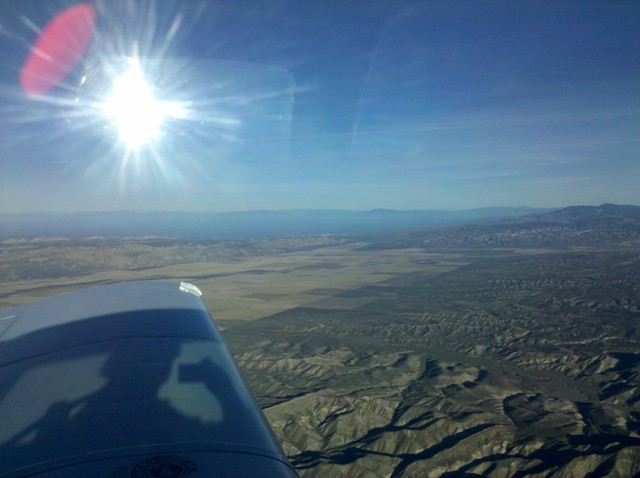 Based on existing MAC (15.4+15.4e) 
Existing MAC == 802.15.4-2011 + 802.15.4e
Existing MAC provides 
both synchronous and asynchronous 
Flexible channel access
Frame types with extensibility
Some low energy mechanisms
Enhancements 
Priority based slotted random access [11-0607]
Extend LE mechanism (11-0810]
Thanks for listening
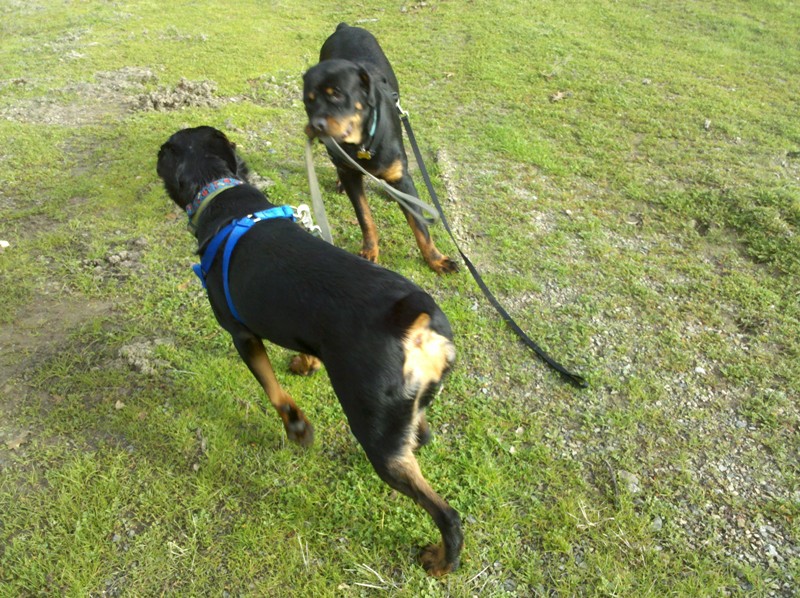